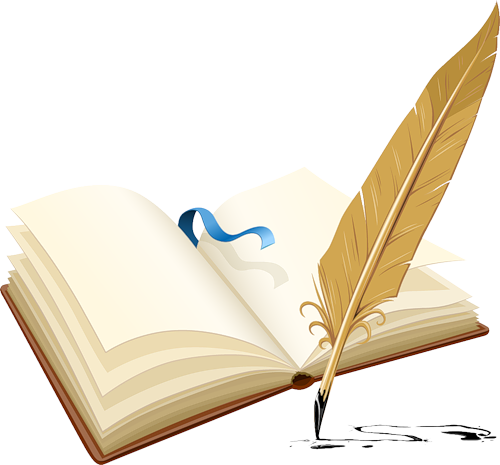 У книжек нет каникул.
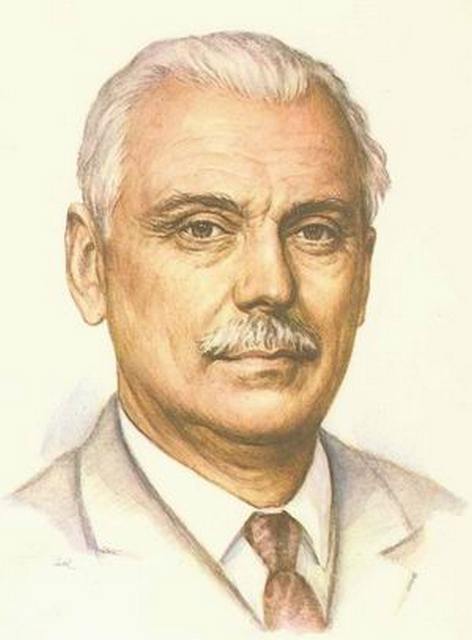 Выполнила: 
учитель начальных классов 
МАОУ СОШ п.Головановский Балаковского района Саратовской области Шиблева Ю.П.
3
4
2
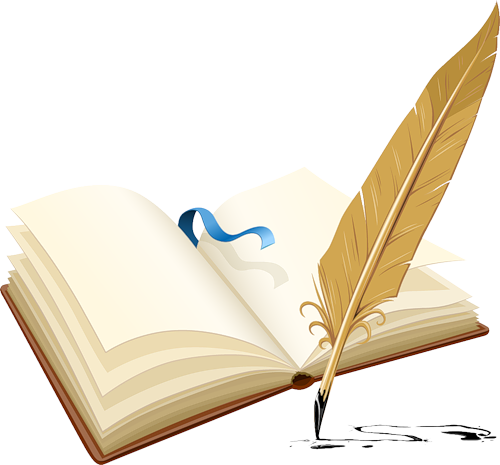 5
1
6
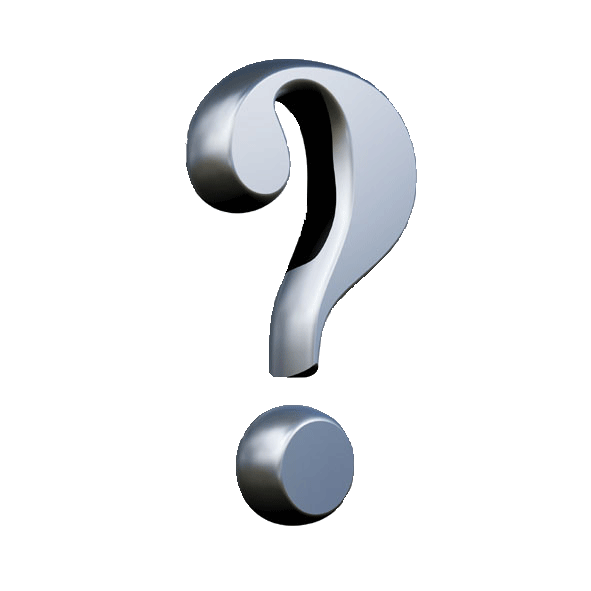 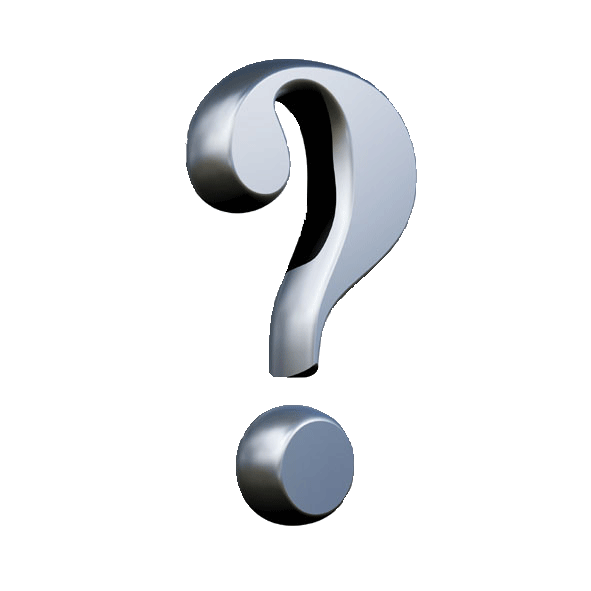 15
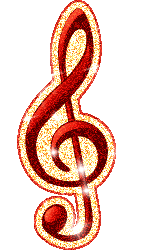 7
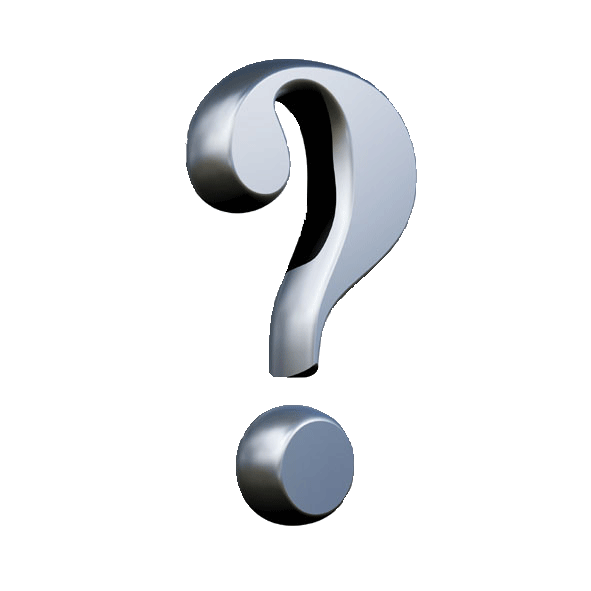 14
8
13
9
10
12
11
Используемая литература:
http://lib.ru/TALES/MIHALKOW/stihi.txt 
http://www.prozagadki.ru/261-detskie-zagadki-pro-telefon.html 
http://zagadaj-ka.ru/cloud/word_304.htm
Из какого стихотворения строки?

Мы дружны с печатным словом,
Если б не было его,
Ни о старом, ни о новом
Мы не знали б ничего!
Как бы жили мы без книг?..
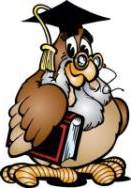 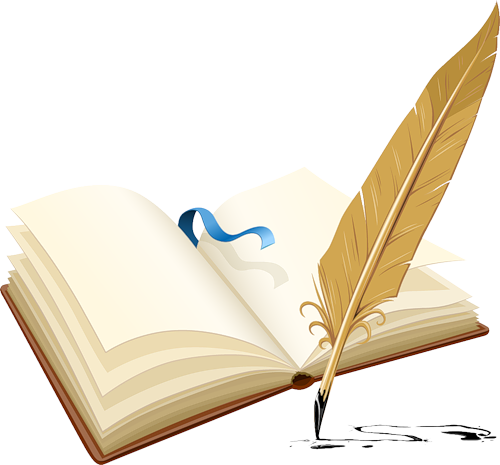 Из какого стихотворения строки?

Я сегодня сбилась с ног –
У меня пропал …
Два часа его звала,
Два часа его ждала
За уроки не садилась
И обедать не могла.
Мой щенок
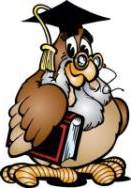 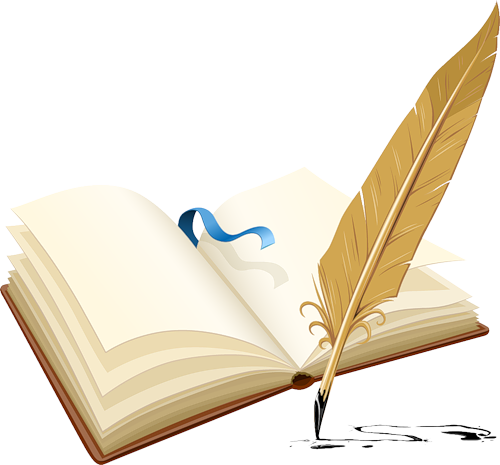 Из какого стихотворения строки?

Это кто накрыт в кровати
Одеялами на вате?
Кто лежит на трёх подушках
Перед столиком с едой
И, одевшись еле-еле,
Не убрав своей постели,
Осторожно моет щёки
Кипячёною водой?
Про мимозу
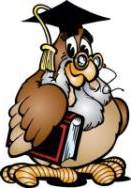 Переставьте буквы так, чтобы получилось 
название стихотворения.
Пудошчаек
подушечка
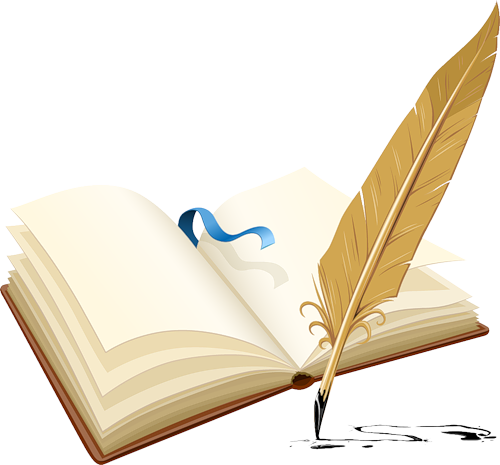 Переставь буквы так, чтобы получилось
название стихотворения.
овлепсеисдит
велосипедист
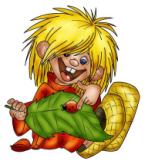 Переставь буквы так, чтобы получилось
название стихотворения.
руксион
рисунок
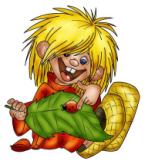 К какому жанру относится произведение,
 из которого взяты эти строки.
Вы послушайте, ребята,
Я хочу вам рассказать:
Родились у нас котята –
Их по счету ровно пять.
считалочка
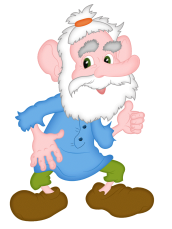 К какому жанру относится произведение,
 из которого взяты эти строки.
Как-то летом, на лужайке,
Очень умный Майский Жук
Основал для насекомых
Академию наук.
Академия открыта!
От зари и до зари
Насекомые лесные
Изучают буквари.
Детская песенка
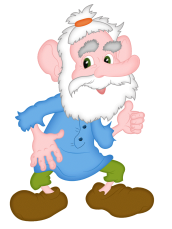 К какому жанру относится произведение,
 из которого взяты эти строки.
Три девочки - три школьницы
Купили эту вазу.
Искали,
Выбирали,
Нашли её не сразу –
Овальную,
Хрустальную,
Чудесного стекла.
быль
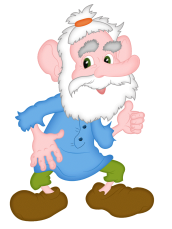 О какой профессии это стихотворение?
Смельчак идёт, смеётся,
Ни разу не споткнётся.
Нельзя ему споткнуться –
Под куполом канат!
Он может по канату
Пройтись, как по Арбату,
Пройтись и повернуться
И пробежать назад!
канатоходец
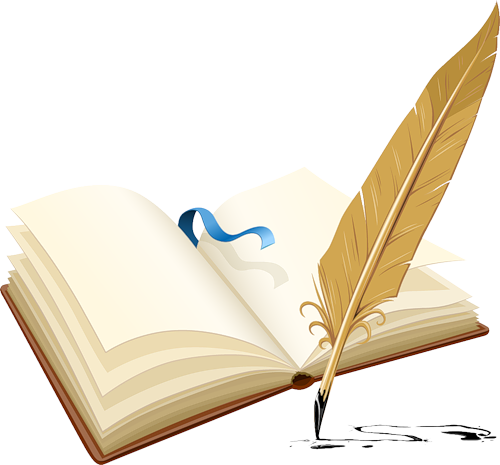 О какой профессии это стихотворение?
А когда сундук открыли –
Зашуршали чьи-то крылья,
Кто-то весело залаял,
И потом из сундука
Появились:
Птичек стая,
Два надутых индюка,
Кошка, кролик и собака,
Мальчик с факелом в руке.
фокусник
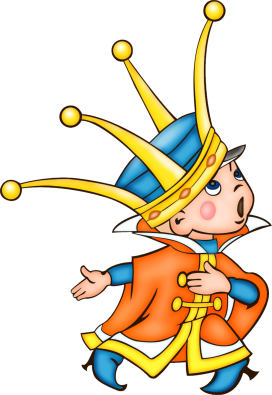 О какой профессии это стихотворение?
Выступает очень редко
Эта труппа мастеров.
Раз! – летит Петров над сеткой,
Два! – поймал его Петров.
Три! – и прыгнуть вниз готова,
Так прекрасна и храбра,
Зоя Павловна Петрова –
Их любимая сестра!
гимнасты
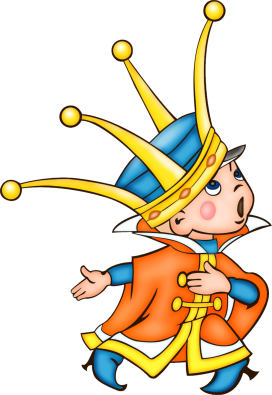 Отгадайте загадку и узнаете название 
стихотворения С. Михалкова.
Стоит дом,
Кто в него войдёт,
Тот ум приобретёт.
школа
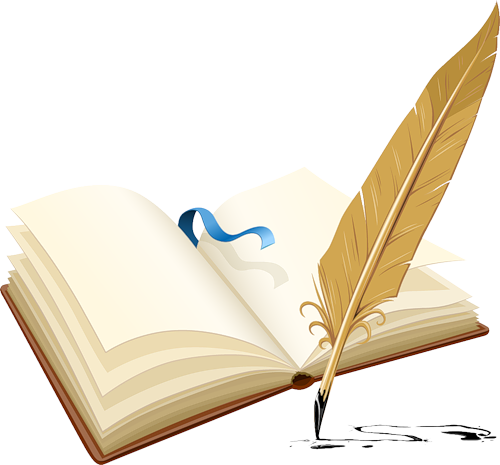 Отгадайте загадку и узнаете название 
стихотворения С. Михалкова.
У него огромный рот.
Только он не бегемот,
Потому что не хвоста,
Глаз, спины и живота.
И хоть он совсем безногий,
Любит дальние дороги.
чемодан
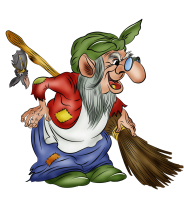 Отгадайте загадку и узнаете название 
стихотворения С. Михалкова.
Через поле и лесок
Подаётся голосок.
Он бежит по проводам –
Скажешь здесь,
А слышно там.
телефон
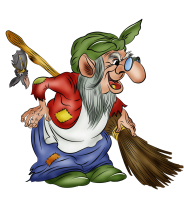 В конце 30 годов эта песня на стихи С. Михалкова была очень популярна среди ребят. Стихи, написанные специально для фильма, впервые были опубликованы в газете «Кино». Её распевали герои кинофильма с тем же названием.
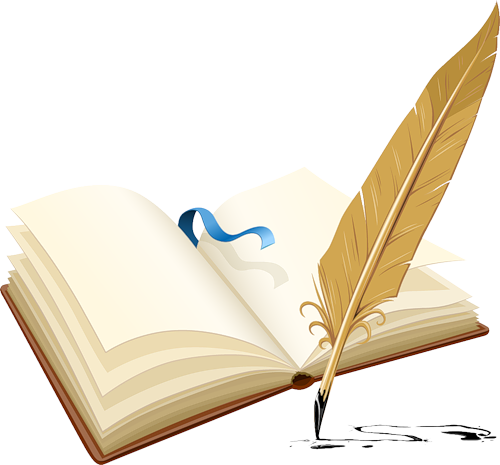 «песенка друзей»
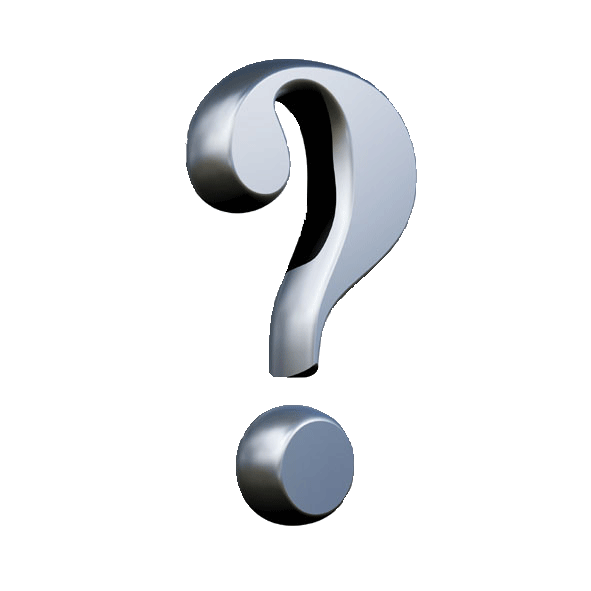 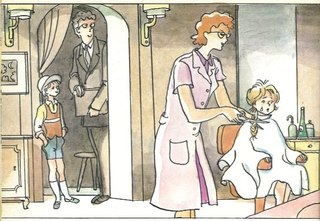 Это стихотворение печаталось также под названием  «Стрижка» в книге поэта «Избранное» (1948 г.)
«В парикмахерской»
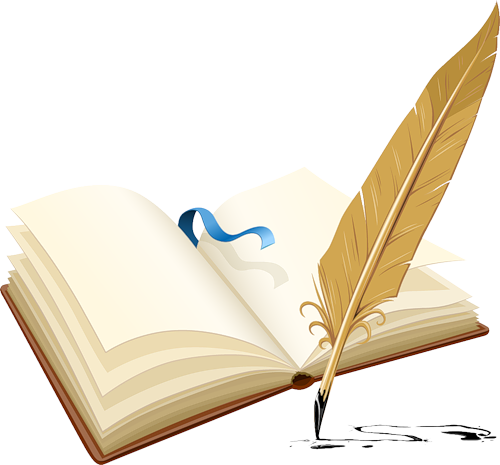 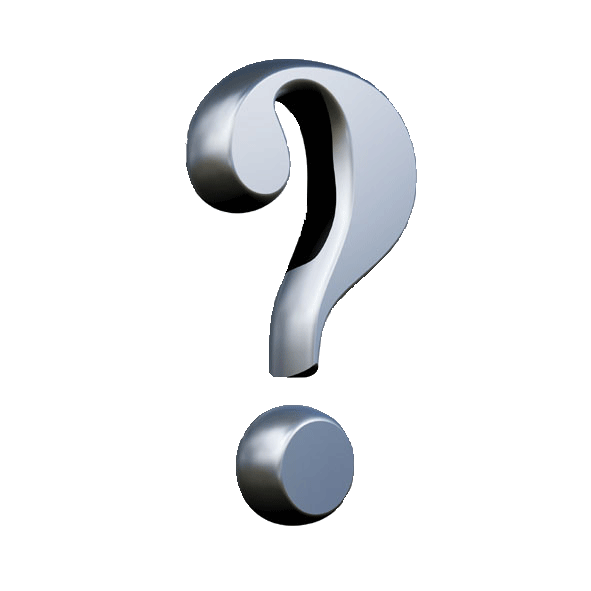 Это стихотворение впервые 
было опубликовано  
под названием «Орёл» 
в «Литературной газете», 
под названием «Нежданный 
гость» в журнале «Мурзилка».
Беглец.
Я за столом сидел и ел,
Когда в окно Орёл влетел
И сел напротив, у стола,
Раскинув два больших крыла.
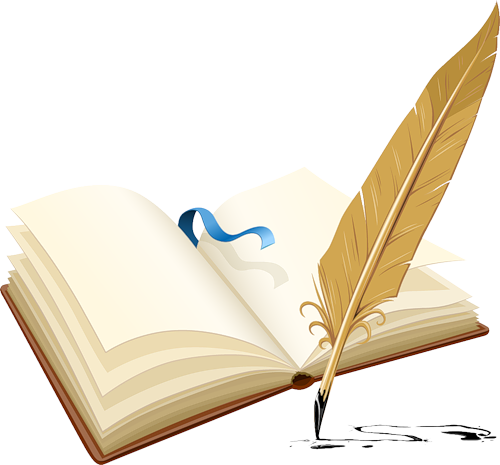 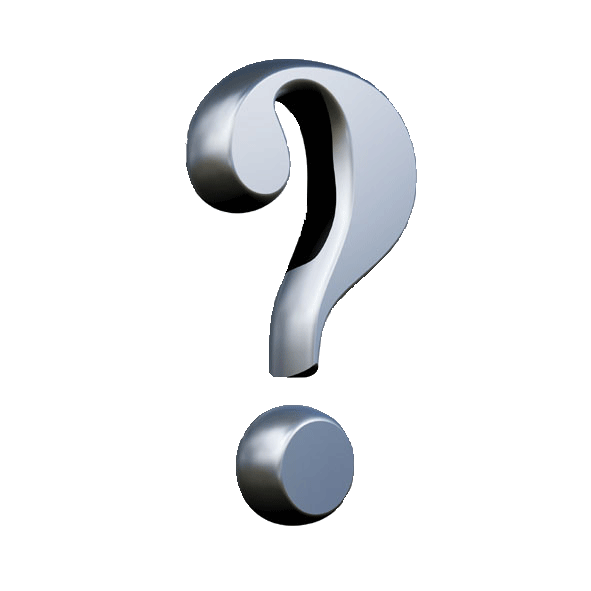 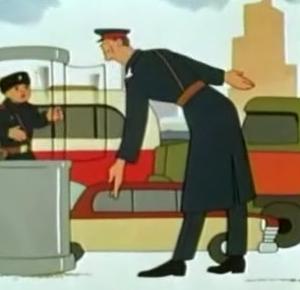 Поэма впервые опубликована в журнале «Пионер». 
Выпущена в виде отдельной книги с иллюстрациями
А. Каневского. По мотивам этого произведения в 1938 году 
Киностудией «Союзмультфильм» был создан графический фильм.
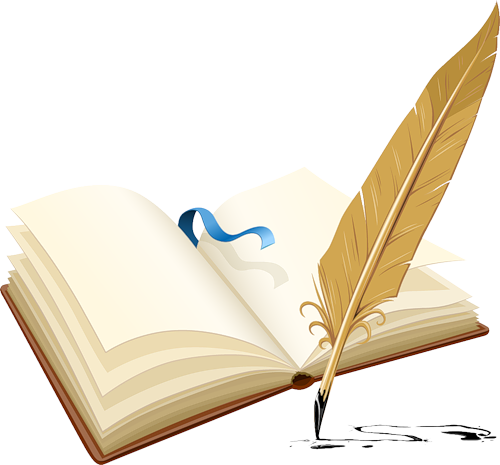 «Дядя Стёпа»
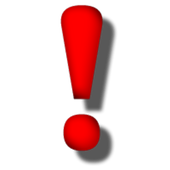 МОЛОДЦЫ
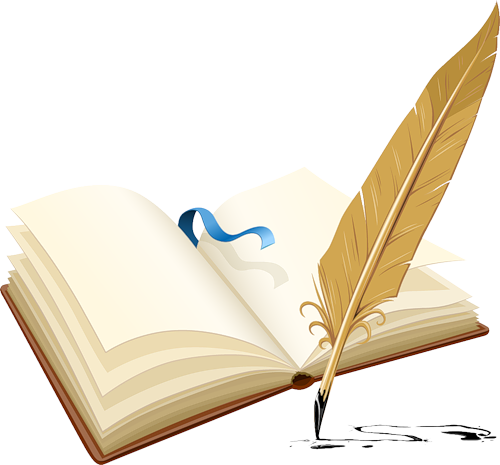